12 Drought-Tolerant Plants to Make Your Yard Feel Lush, But Lean!
JEFF  ANDERSON, M.S.
AGRICULTURAL EXTENSION AGENT
Doña Ana County Cooperative Extension Service
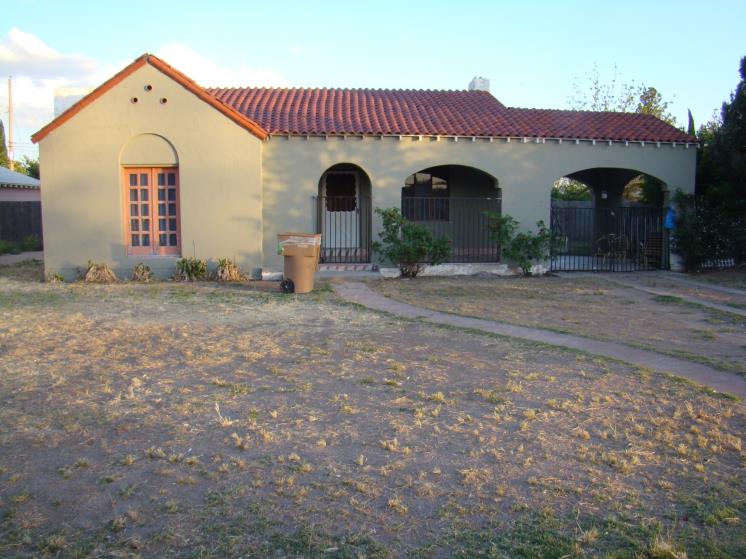 March 2010
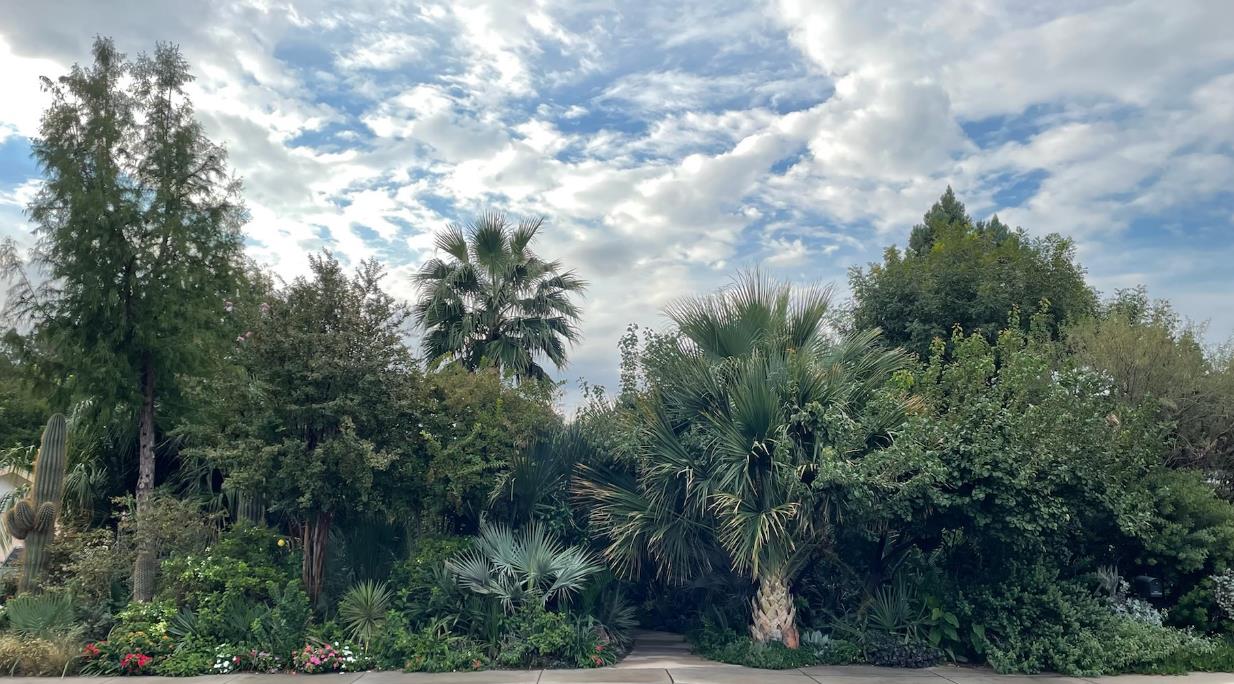 13-year-old garden started from barren ground in Las Cruces, New Mexico 2023
Ground Cover
Name: Phyla (or Lippia) nodiflora L. “Kurapia”
Common Name: Kurapia
Plant Type: Evergreen Perennial
Growth Habit: Prostate, Sterile, Non-Invasive
Planting Season: Best in March to September
Flowers: Small, White, May to November
Height: Low growing, less than 1”- 2” high in full sun
Width: Spreading to 6 feet
Exposure: Sun to Part Shade
Drought Tolerant: ETo 20% by drip irrigation and ETo 40% by sprinkler irrigation
pH Tolerant: pH 4 to 9
Salinity: Up to EC 7ds/m
Temperature: 15F -120F
USDA Hardiness Zones: 7b-11
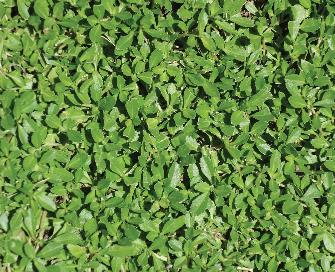 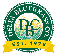 https://www.valleysod.com/
ETo represents the evapotranspiration rate from a reference surface, not short of water. A large uniform grass field is considered worldwide as the reference surface. The reference crop completely covers the soil, is kept short, well watered and is actively growing under optimal agronomic conditions.
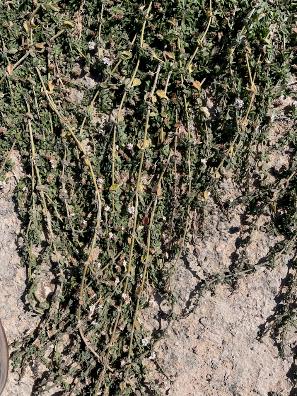 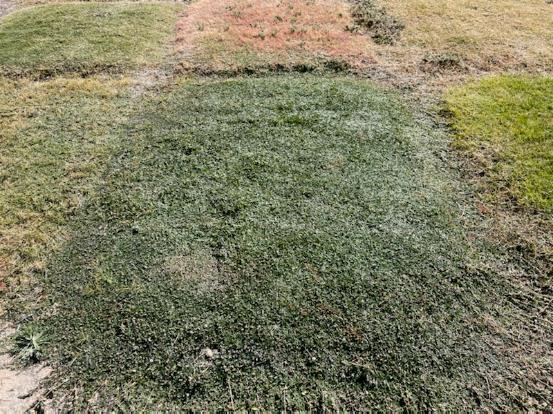 Kurapia
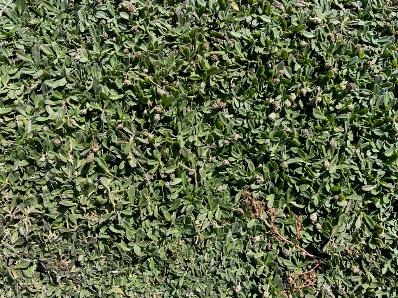 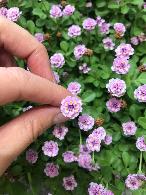 A semi-evergreen groundcover that requires minimal maintenance and 75% less water than traditional turf grasses. Kurapia provides great erosion control and weed abatement and is excellent on flat ground or slopes.
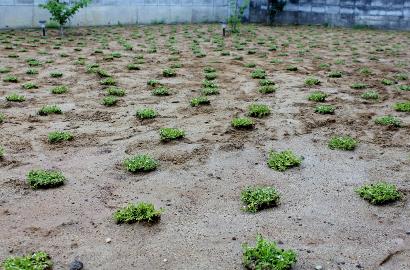 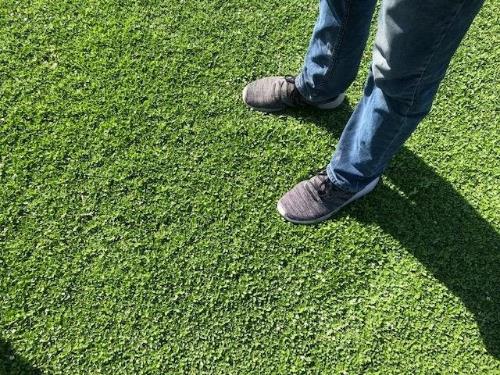 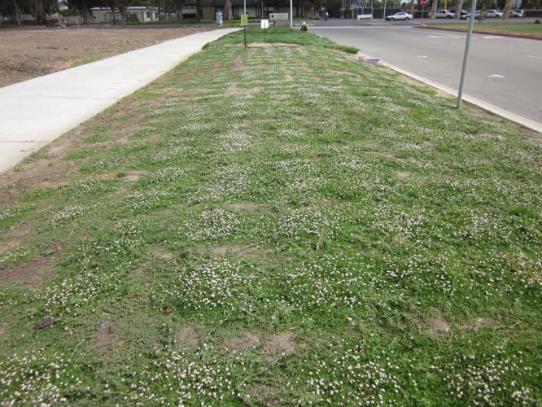 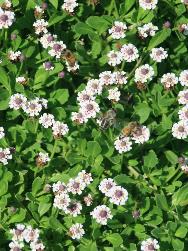 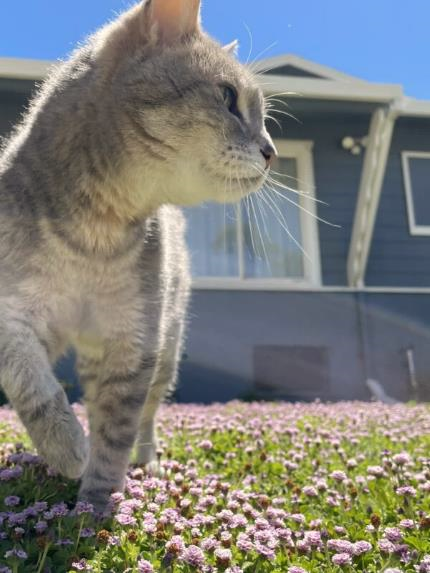 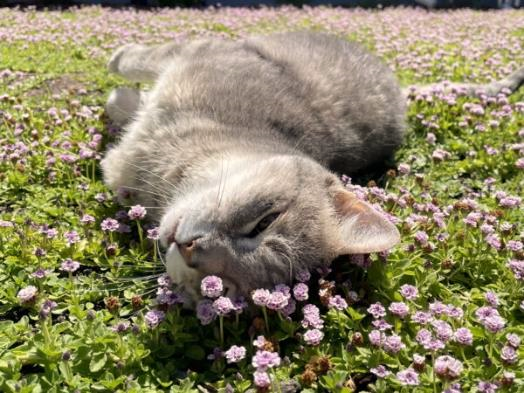 Lorraine B.
Kurapia Pink and Kurapia New White both grow deep roots, up to 9′ or longer, making it perfect for anchoring to hillsides and being drought tolerant
Lorraine B.
info@kurapia.com
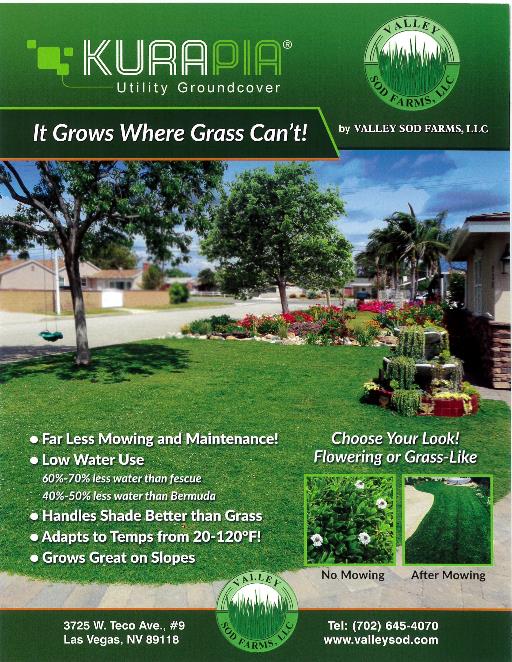 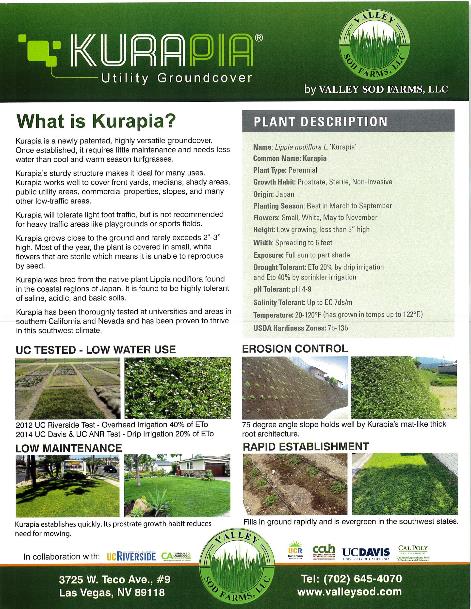 Accent Plants
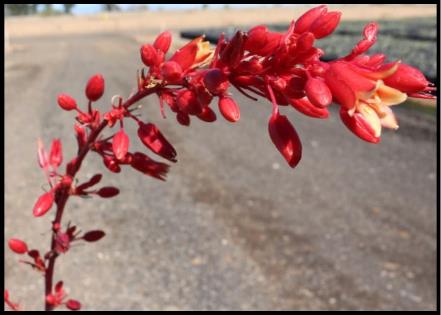 Hesperaloe parviflora ‘Red Yucca’
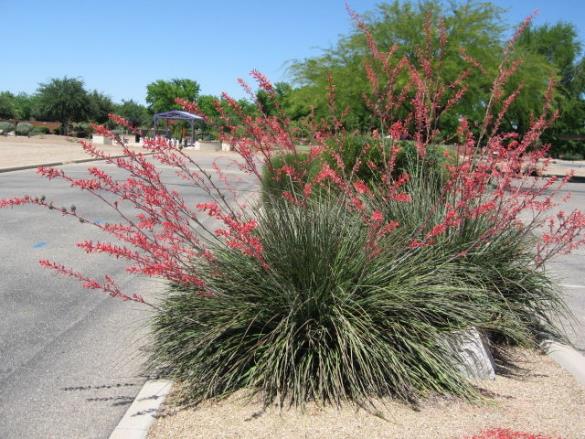 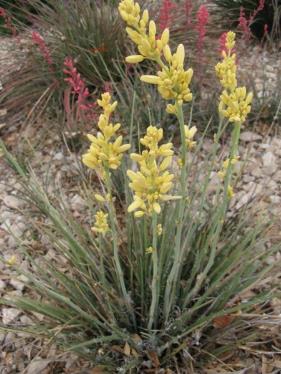 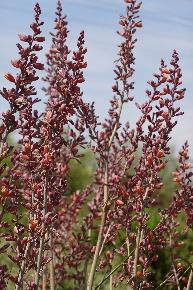 Cultivars: Sandia Glow, Brake Lights, Desert Dusk, Perpa, Desert Sun, Desert Flamenco, etc.
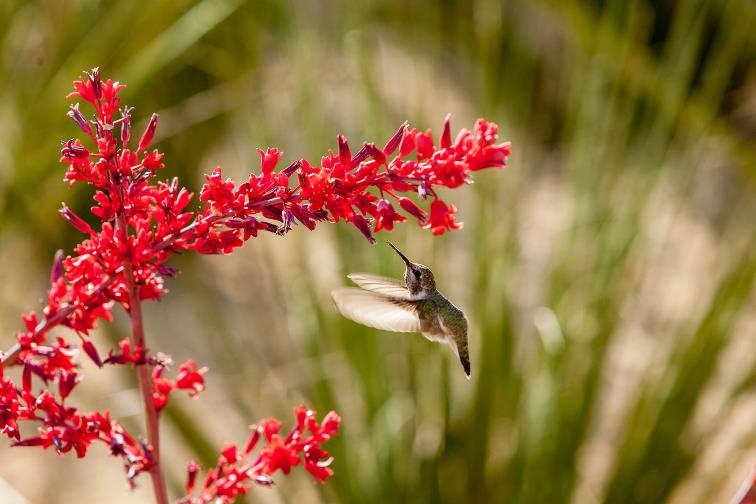 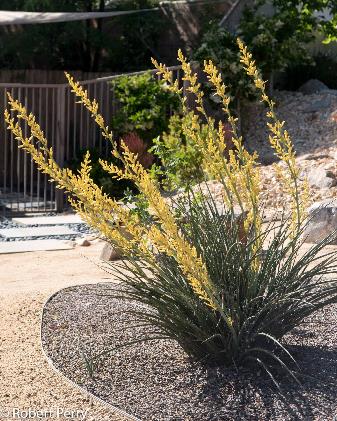 Creator: Mark Davidson 
Copyright: Mark Davidson-2013
Cultivars: Sandia Glow, Brake Lights, Desert Dusk, Perpa, Desert Sun, Desert Flamenco, etc.
Hesperaloe parviflora ‘Red Yucca’
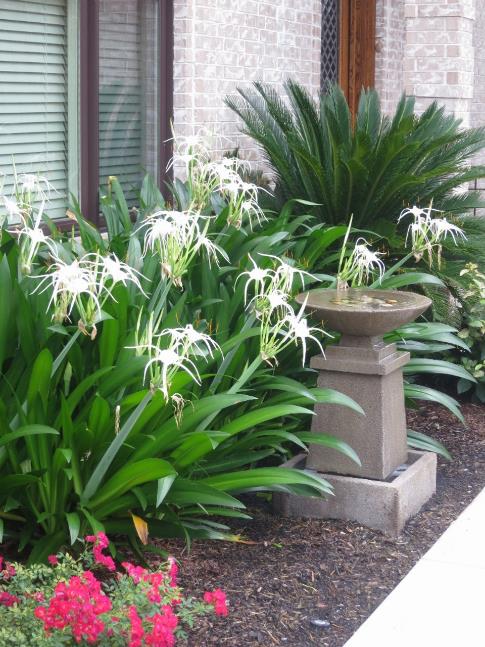 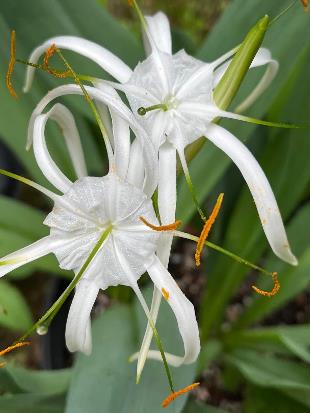 Hymenocallis ‘Tropical Giant’
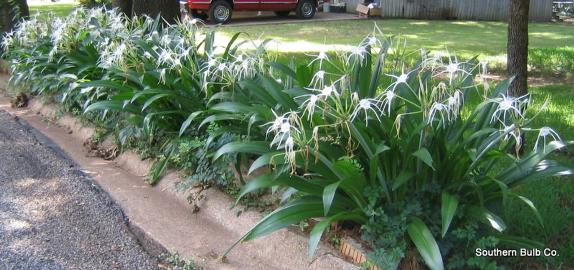 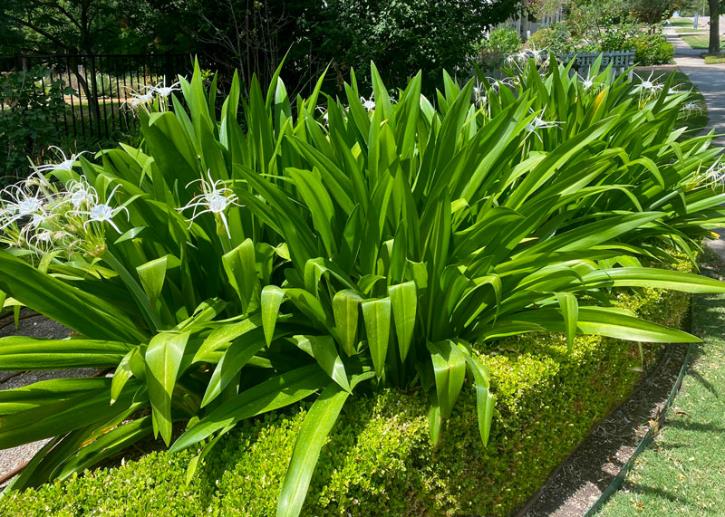 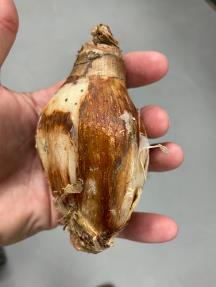 Hymenocallis sp. ‘Tropical Giant’
https://www.terraceiafarms.com/product/00/1PR030/Hymenocallis-Tropical-Giant
https://www.southernbulbs.com/hymenocallis-tropical-giant/
Shrubs
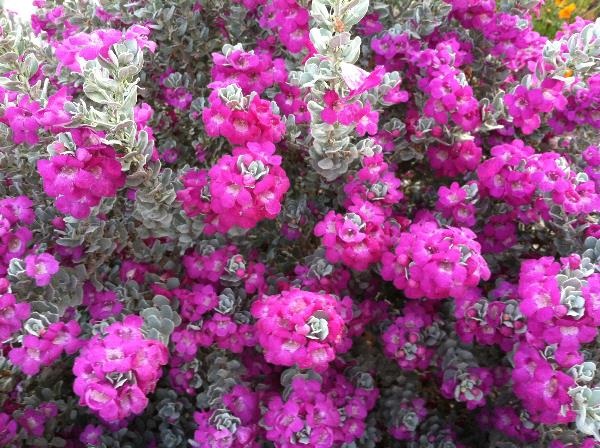 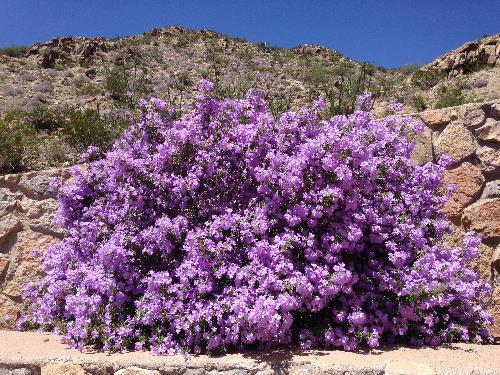 Leucophyllum ‘Cimmaron’
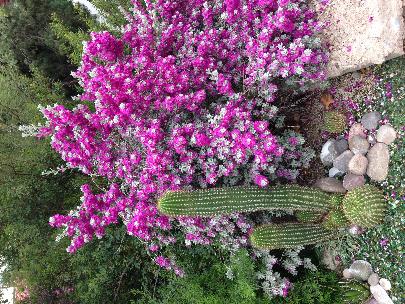 Texas Ranger
Leucophyllum ‘Convent’
Texas Sage
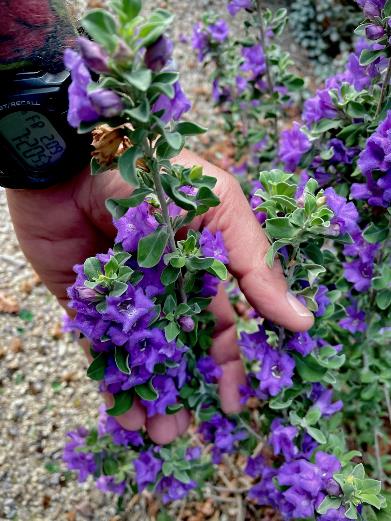 Leucophyllum ‘Ann Richards’
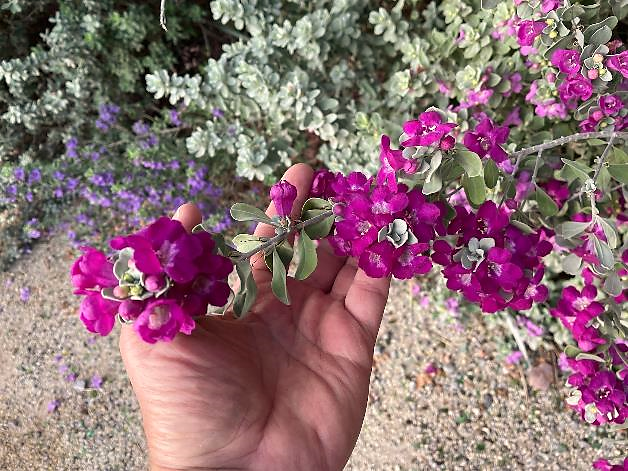 Leucophyllum ‘June Levy’
Cultivars: Green Cloud, White Cloud, Cimmaron, Houdini, Lynn’s Legacy, Microburst, etc.
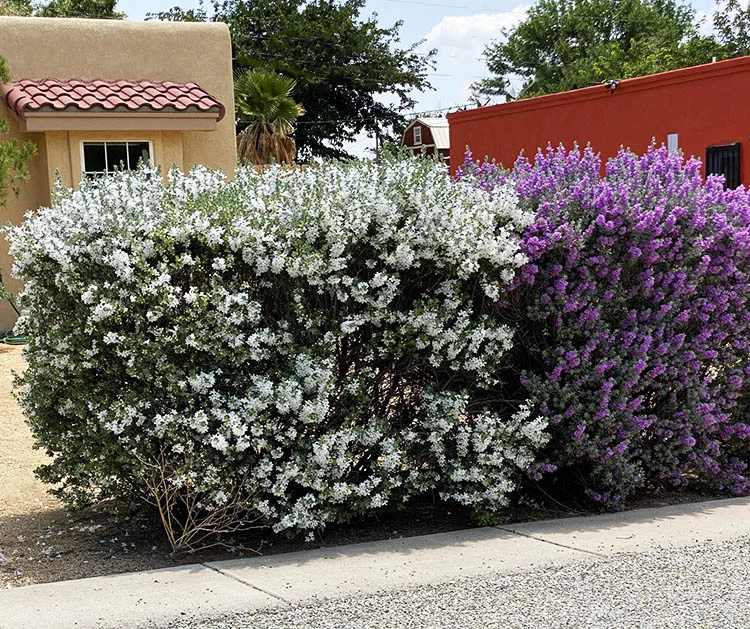 Leucophyllum

‘White Cloud’
&
‘Green Cloud’
https://guzmansgreenhouse.com
https://guzmansgreenhouse.com
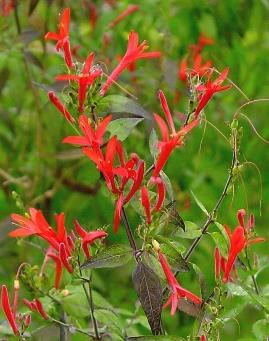 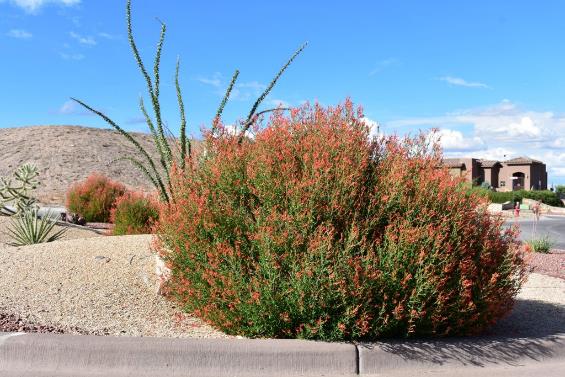 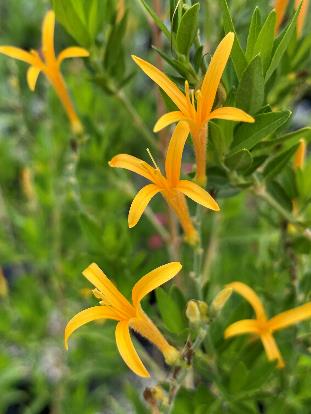 Photo: David Cristiani
Anisacanthus quadrifidus var. wrightii 
‘Mexican Flame Bush’
var. ‘Pumpkin’
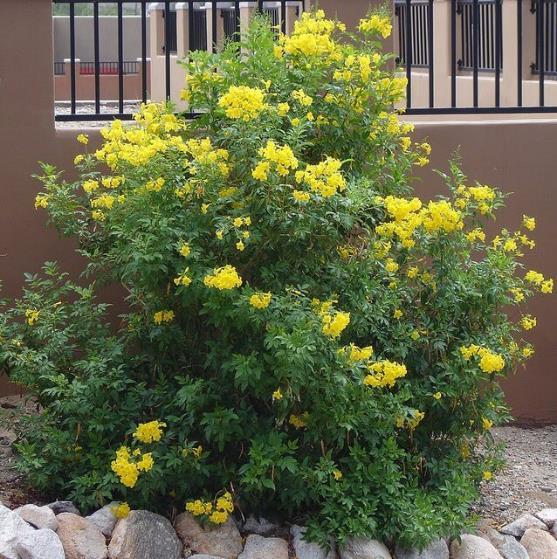 Tecoma stans  ‘Yellow Bells/Esperanza’
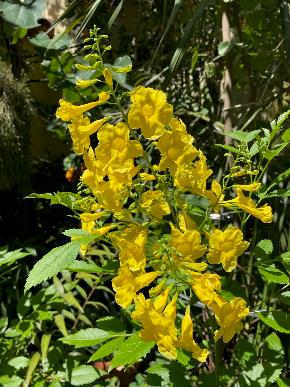 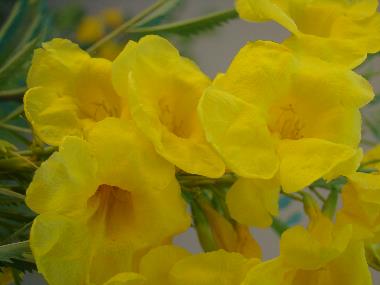 Small Trees
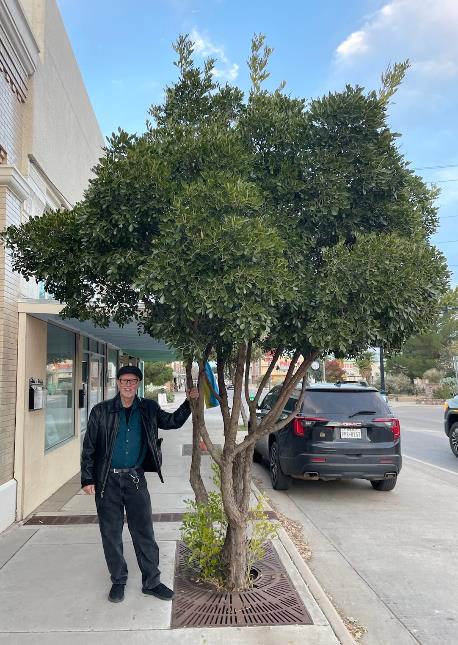 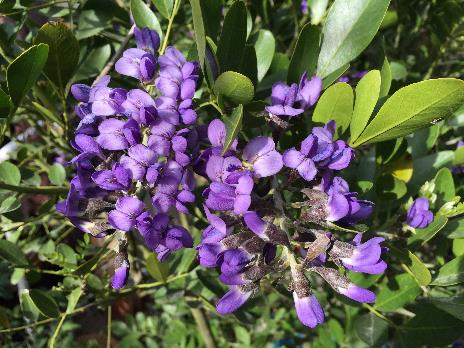 Texas Mountain Laurel
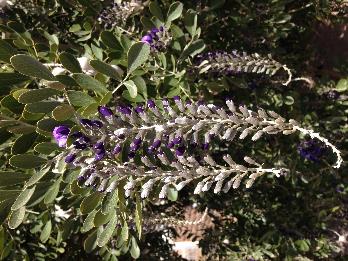 TML in Alpine, TX as a Street Tree
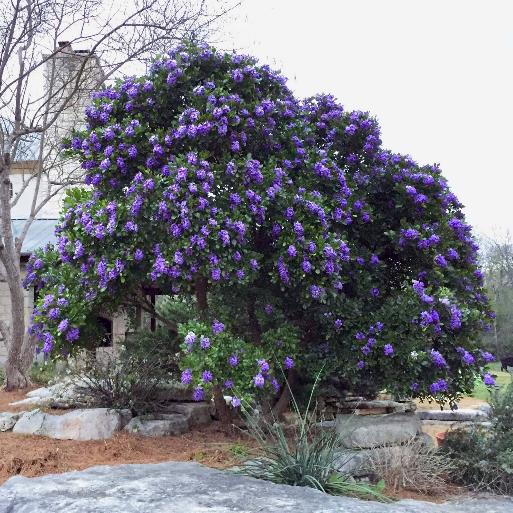 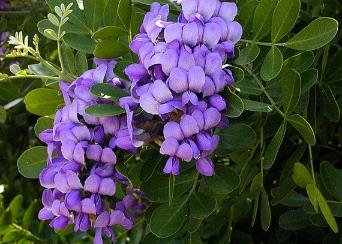 Dermatophyllum secundiflorum 
‘Texas Mountain Laurel’
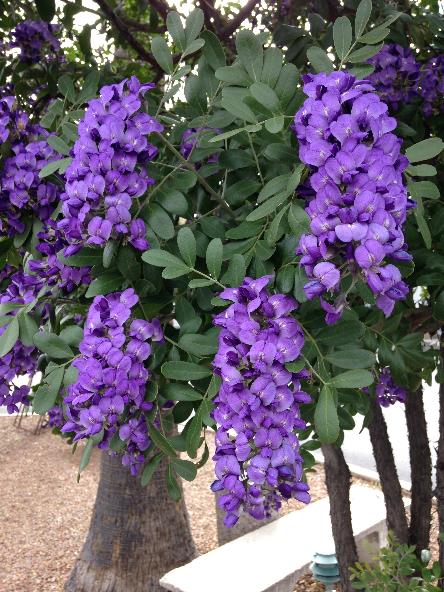 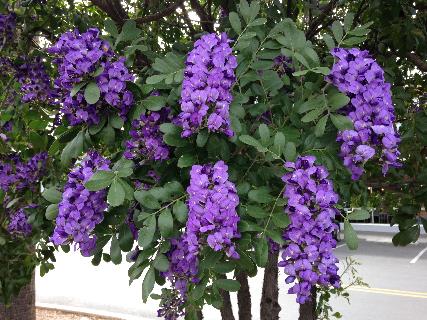 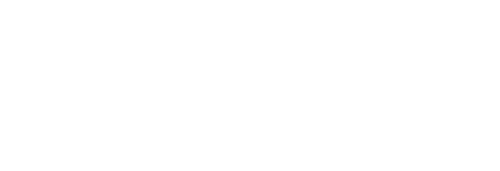 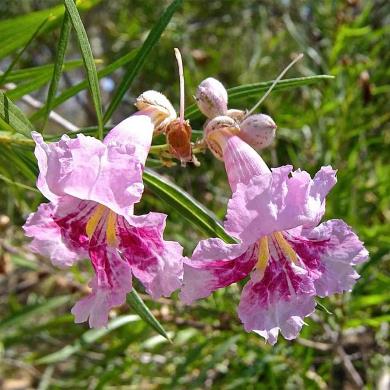 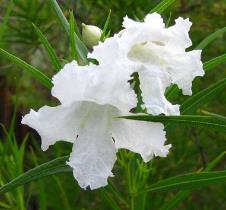 ‘Bubba Jones’
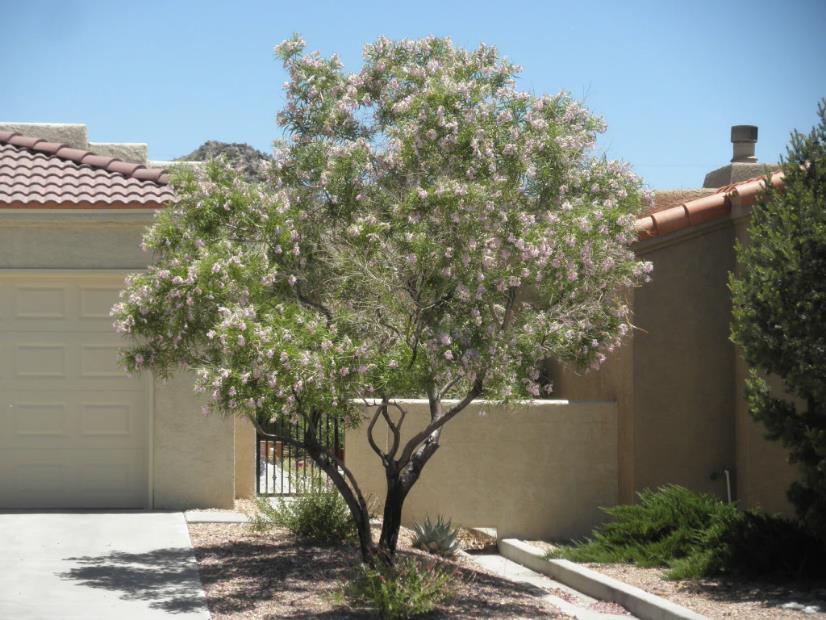 HOPE DESERT WILLOW
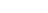 Desert Willow
 Chilopsis linearis
Desert Willow  ‘Bubba’
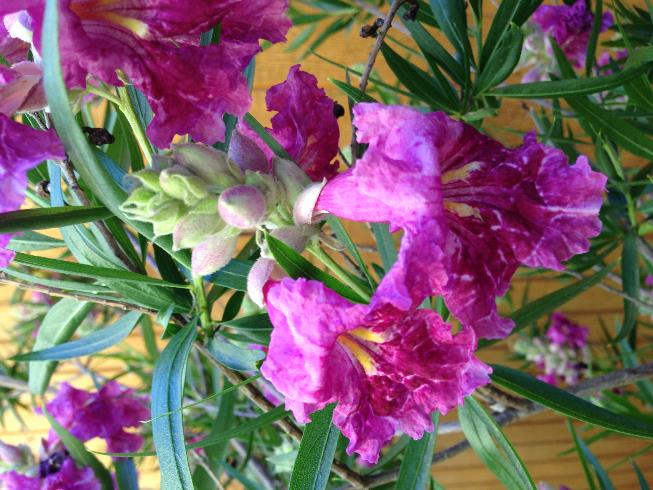 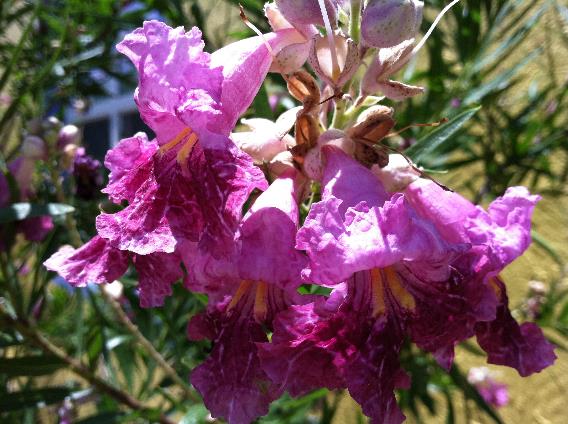 Shade Trees
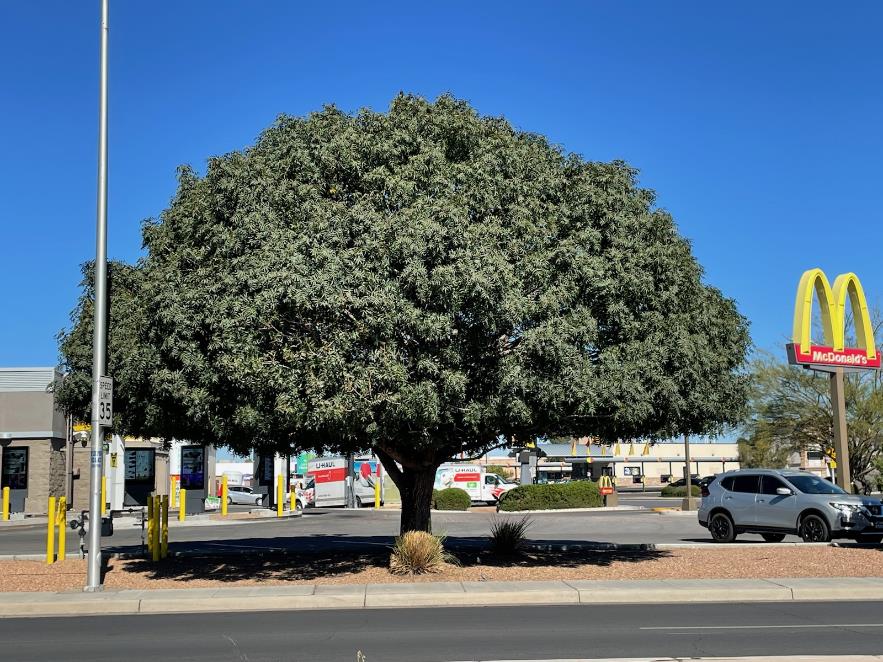 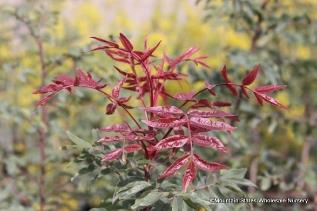 Pistacia X ‘Red Push’
(Pistacia atlantica and P. integerrima)
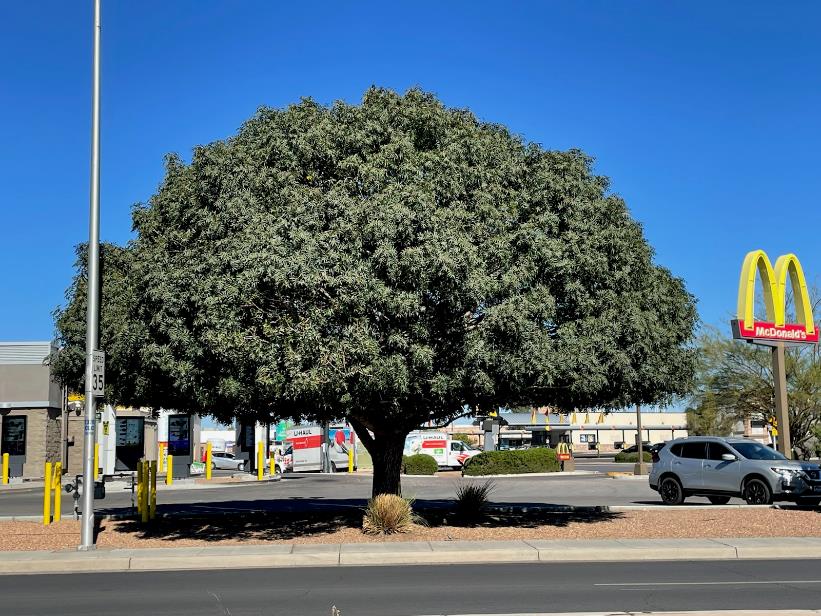 Pistacia  ‘Red Push’
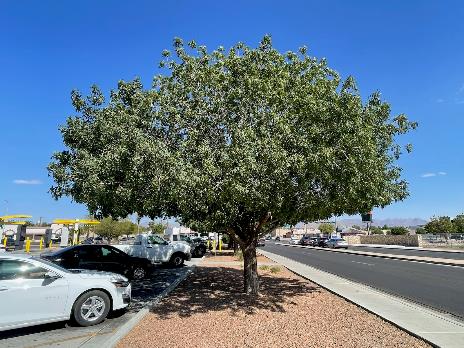 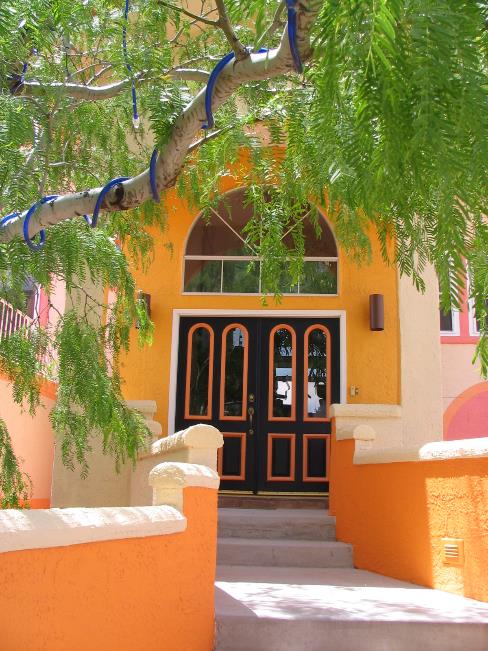 Texas Honey Mesquite
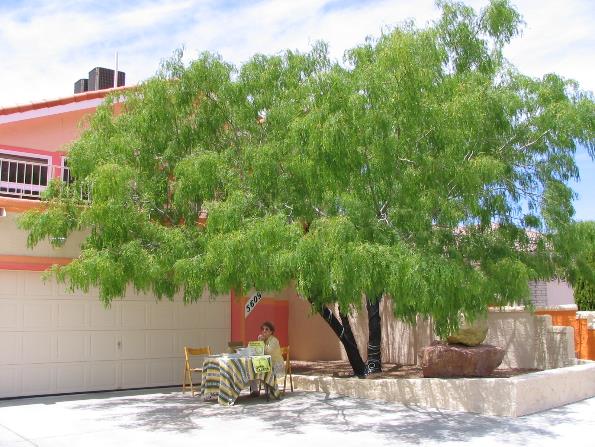 Photo’s courtesy of: John White
Photo’s courtesy of: John White
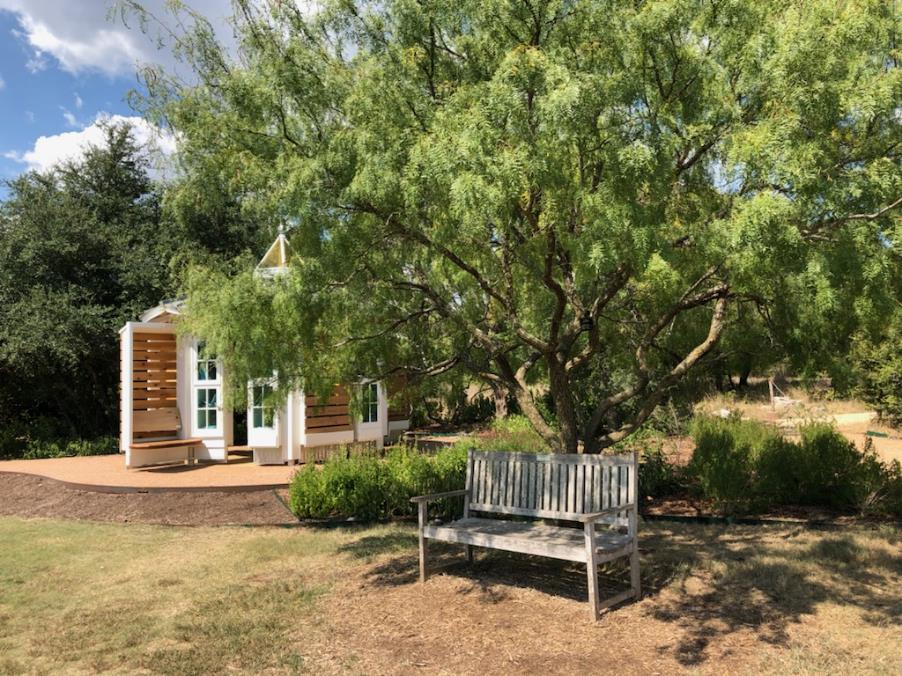 ‘Texas Honey Mesquite’ Prosopis glandulosa var. glandulosa
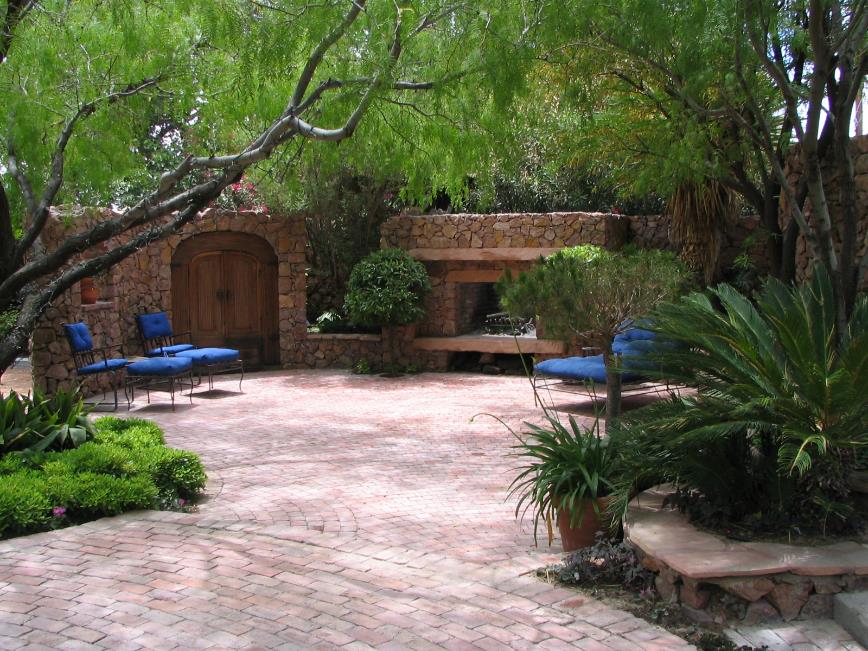 Texas Honey Mesquite
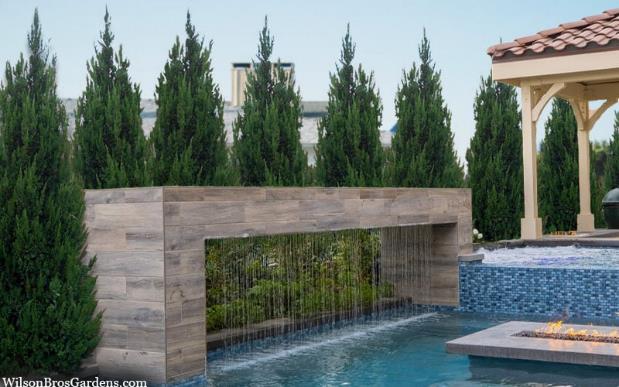 Spartan Juniper
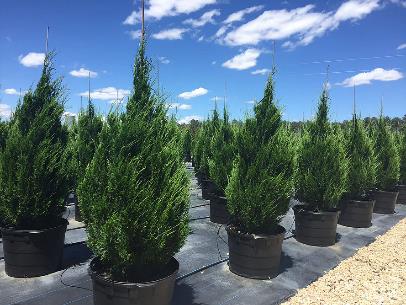 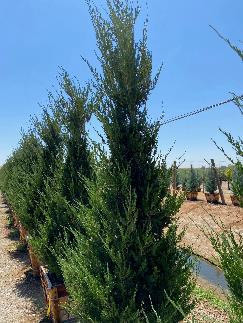 Juniperus chinensis 'Spartan'
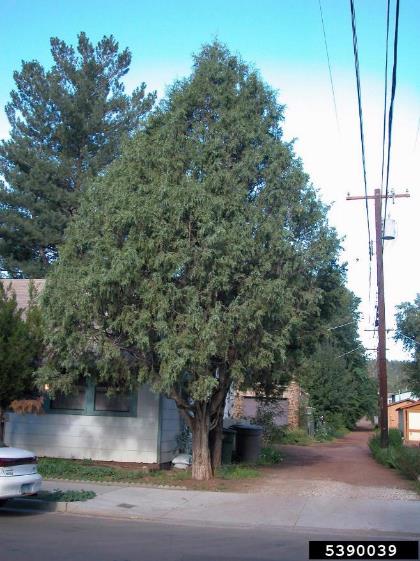 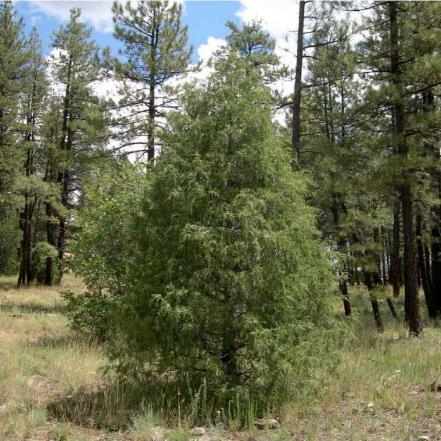 Juniperus scopulorum
‘Rocky Mountain Juniper’
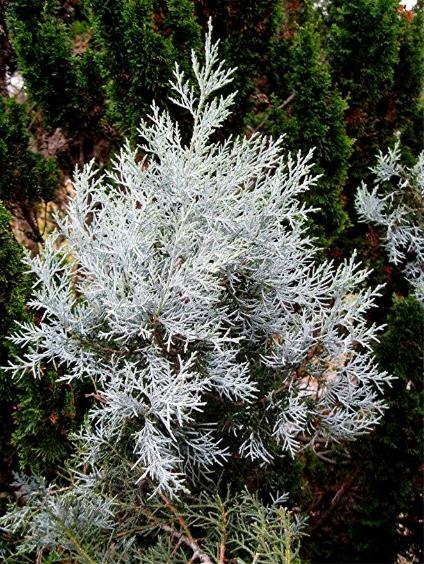 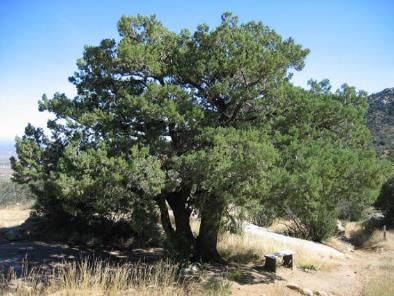 Juniperus deppeana 
(blue form pachyphylla)
‘Alligator Juniper’
Shrubs

Texas Ranger/Sage
Buddleja marrubifolia
Turpentine Bush
Tecoma stans
Apache Plume
Aloysia wrightii
Cordia parvifolia
Teucrium fruiticans
Sabal minor
Rosemary
Bear Grass
Anisacanthus quadrifidus var. wrightii
	‘Mexican Firecracker Bush’
Ground Covers

Kurapia (702.645.4070)
Bermuda Grass
Buffalo Grass/Blue Gramma
Ruschia nana/minor (702.245.3978)
Ice Plant
Dalea greggii
Teucrium chamaedrys ‘Germander’
Zephyranthes candida
Trees

‘Red Push’ Pistache hyb.
Mesquite
Spartan juniper
Alligator Juniper
Rocky Mountain Juniper
‘Joan Leonetti’ Live Oak
Cedar Elm Ulmus crassifolia
Mastic Gum Pistacia lentiscus
Blue Palo Verde
Mexican Blue Oak
Eucalyptus microtheca
Eucalyptus neglecta
California Fan Palm
Mexican Sabal Palm
‘Yellowhorn’ Xanthoceras sorbifolium
Accent Plants

Hesperaloe ‘Red Yucca’
Yucca gloriosa (var. variegate)
Hymenocallis ‘Spider Lilies’
Crinum Lilies
Salvia sp.
Lantana sp. ‘New Gold’, ‘Gold Mound’
Muhlenbergia capillaris ‘Regal Mist’
Hesperaloe sp.
Lomandra sp. ‘Australian Mat Rush’
Cistus sp.
Small Trees

Desert Willow ‘Bubba’
Scrub Oak
Golden Ball Lead Tree
Arroyo Sweetwood
Yucca rostrata
Vitex ‘Shoal Creek’
Mediterranean Fan Palm
Crape Myrtle ‘Natchez’ or ‘Muskogee’
Hibiscus syriacus
Arizona Rosewood
Texas Mountain Laurel
Vachellia constricta ‘White Thorn Acacia’
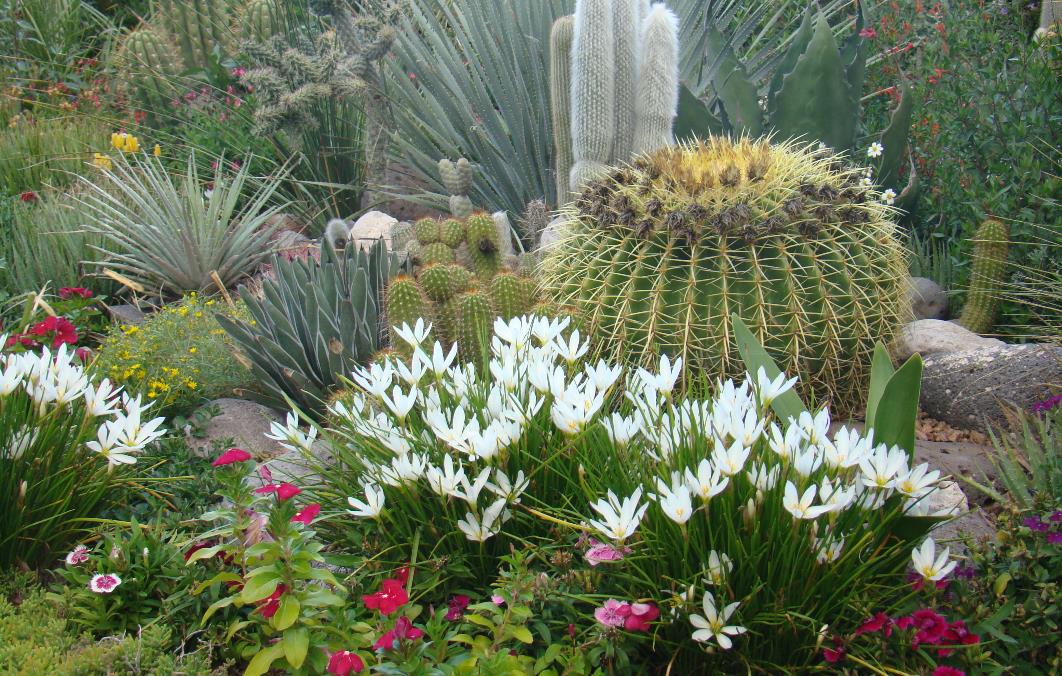 Contact Information:Jeff Anderson Doña Ana County Cooperative Extension Service1170 N. Solano Drive, Suite MLas Cruces, New Mexico 88001
Office: (575) 525-6649 
Fax: (575) 525-6702donaanaextension.nmsu.edu